El Estudiante de Teen ChallengeThe Teen Challenge Student
Por Dave Batty
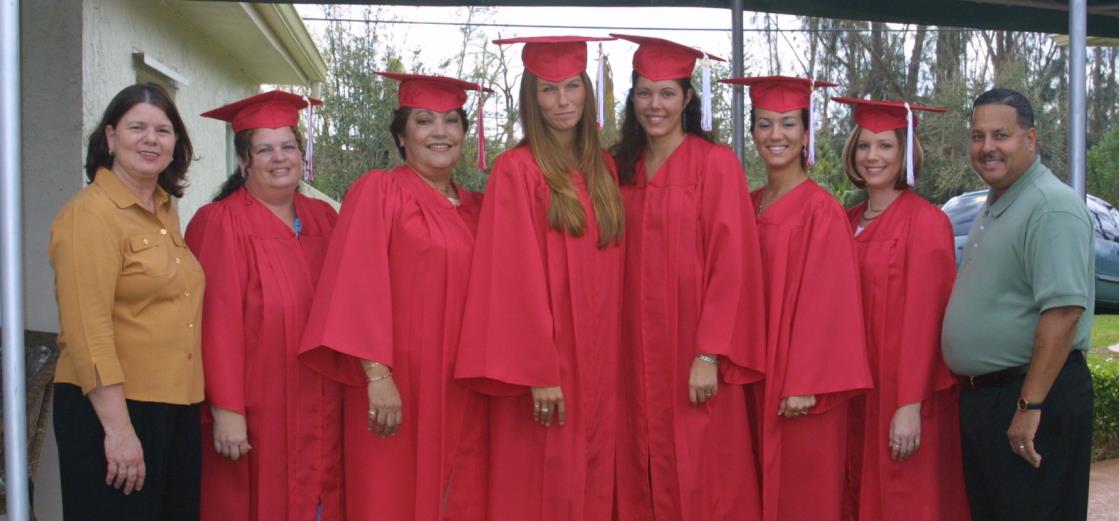 T510.08      www.iTeenChallenge.org
2/2012
1
1.	¿Por qué llega una persona 	a Teen Challenge?	Why does a person come to Teen Challenge?
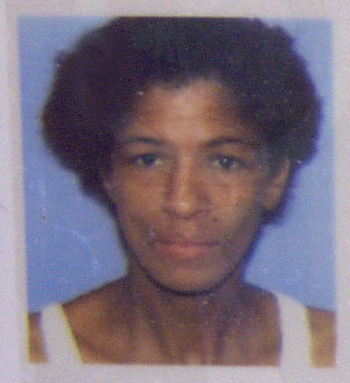 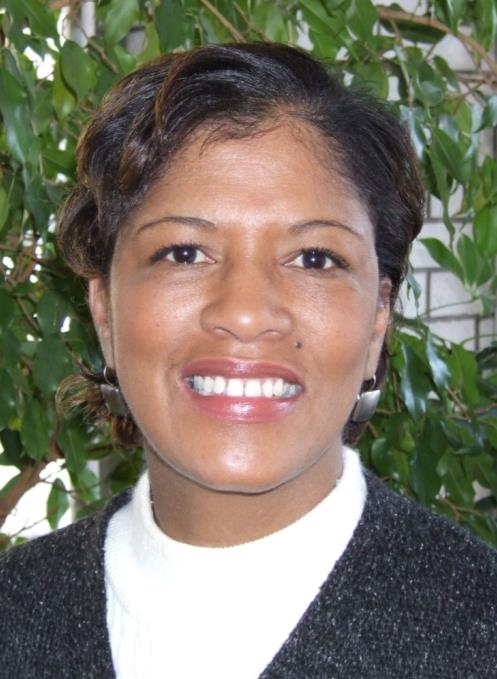 T510.08      www.iTeenChallenge.org
2/2012
2
2.	¿Por qué les llamamos 	estudiantes?	Why do we call them “students”?
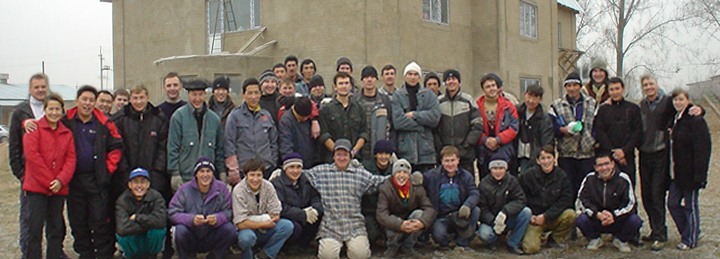 T510.08      www.iTeenChallenge.org
2/2012
3
3.	¿Qué es un problema que 	domina la vida?	What is a “life-controlling problem”?
“No dejaré que nada me domine.” “I will not be mastered by anything.”  	1 Corintios 6:12
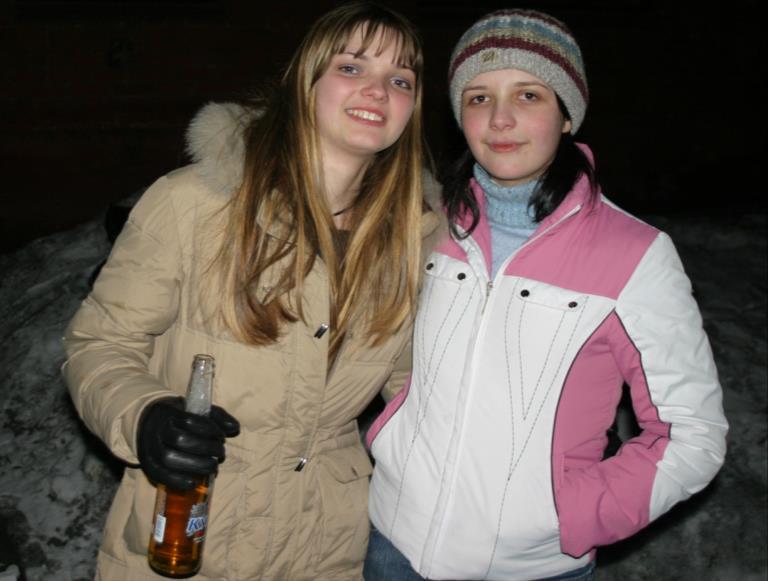 T510.08      www.iTeenChallenge.org
2/2012
4
4.	¿Qué es la mentalidad de una 	persona con adicción? 	What is the mindset of person with an addiction?
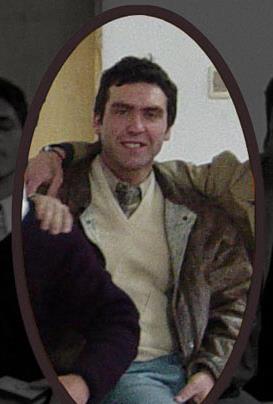 Denegación y Engaño Denial & Delusion
ImpotenciaPowerlessness
Confusión
T510.08      www.iTeenChallenge.org
2/2012
5
4.	¿Qué es la mentalidad de una 	persona con adicción? 	What is the mindset of person with an addiction?
Egocéntrico, Egoísta Self-centered, selfish
Orgulloso   Prideful
Inseguro     Insecure
Vacuidad e Inquietud Emptiness & Restlessness
T510.08      www.iTeenChallenge.org
2/2012
6
4.	¿Qué es la mentalidad de una 	persona con adicción? 	What is the mindset of person with an addiction?
Bajo umbral para el dolor, estrés o malestar Low threshold for pain, stress or discomfort
Sin esperanzaWithout hope
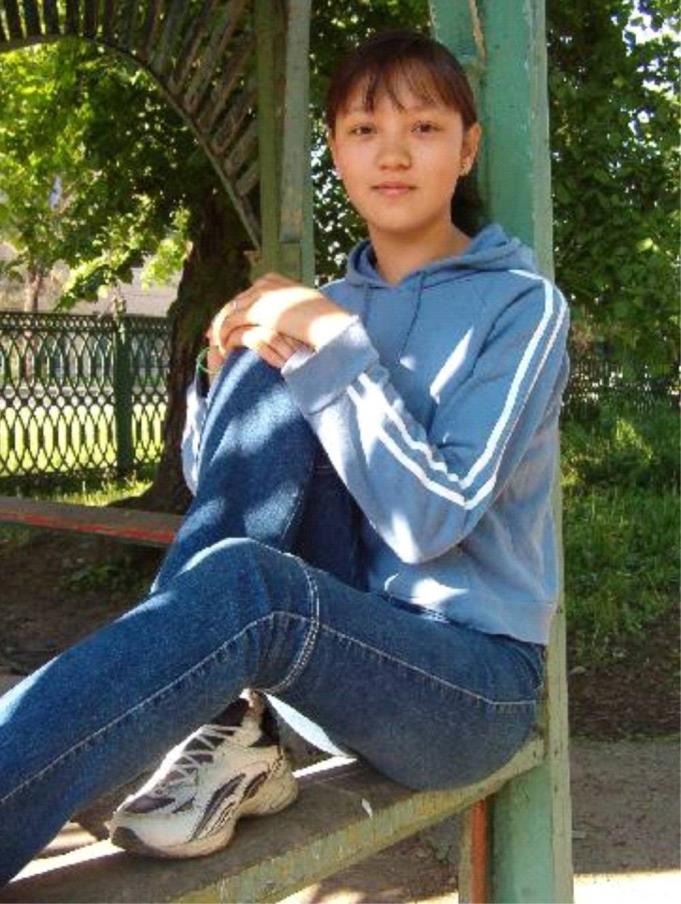 T510.08      www.iTeenChallenge.org
2/2012
7
5.	¿Cuáles son algunos 	comportamientos communes de 	una persona con una adicción?	What are some common behaviors of a person with an addiction?
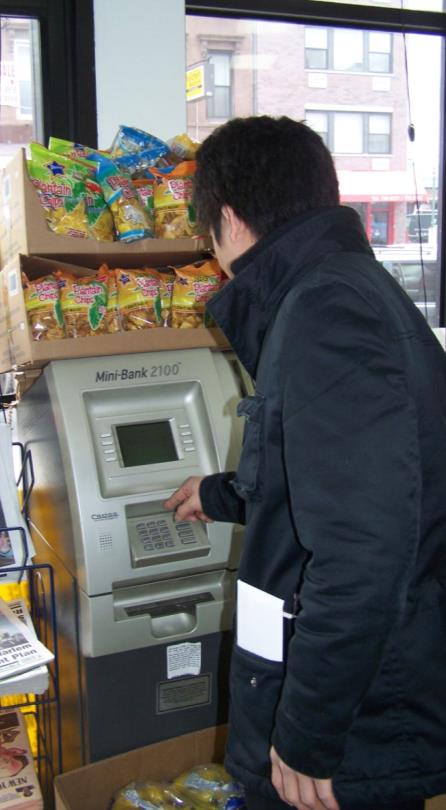 Búsqueda de gratificación inmediataQuest for immediate gratification
Decepción y MentirasDeception & lying
T510.08      www.iTeenChallenge.org
2/2012
8
5.	¿Cuáles son algunos 	comportamientos communes de 	una persona con una adicción?	What are some common behaviors of a person with an addiction?
Enojo      Anger
Manipulación   Manipulation
RacionalizaciónRationalization
T510.08      www.iTeenChallenge.org
2/2012
9
5.	¿Cuáles son algunos 	comportamientos communes de una 	persona con una adicción?	What are some common behaviors of a person with an addiction?
Impulsivo, caótico – sin estructura en su vidaImpulsive, chaotic – no structure in their life 
Evite responsabilidadAvoid responsibility
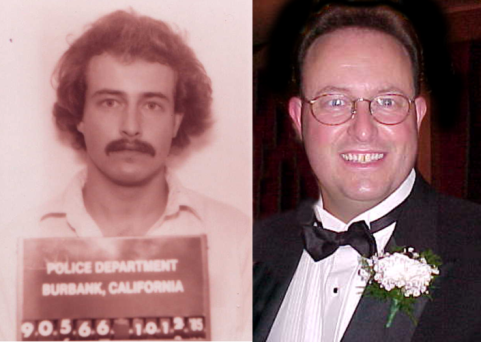 T510.08      www.iTeenChallenge.org
2/2012
10
6.	¿Cuáles son algunas otras 	características de una persona 	con una adicción? 	Other characteristics of a person with an addiction
Inmadurez emocionalEmotional immaturity
Pasado abusivo    Abusive past
	90% de las mujeres en TC 	    of women in TC
	75% de los hombres en TC 	    of men in TC
T510.08      www.iTeenChallenge.org
2/2012
11
6.	¿Cuáles son algunas otras 	características de una persona con 	una adicción? 	Other characteristics of a person with an addiction
Adicciones ParalelasParallel addictions
“Expertos en la vida”“Experts on life”
Salud mental deficientePoor mental health
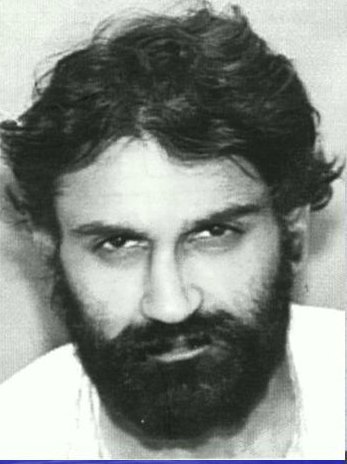 T510.08      www.iTeenChallenge.org
2/2012
12
6.	¿Cuáles son algunas otras 	características de una persona con 	una adicción? 	Other characteristics of a person with an addiction
Habilidad deficiente para resolver problemas Poor problem solving skills
Relaciones insalubres tóxicasUnhealthy/toxic relationships
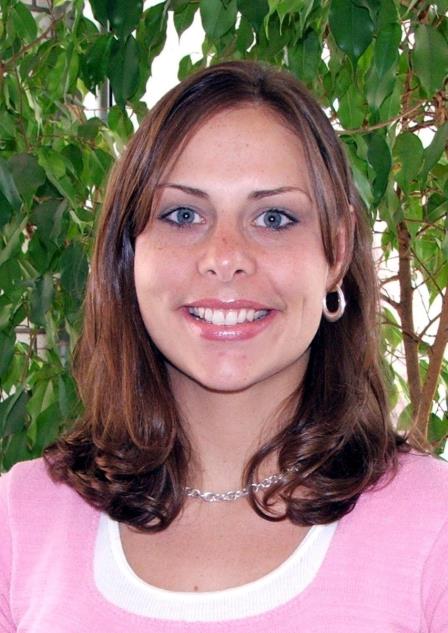 T510.08      www.iTeenChallenge.org
2/2012
13
7.	¿En qué medida influye la 	posesión u opresión de 	demonios? 	To what degree does demonic possession play a part?
El día que entré a Teen Challenge
Una fotografía de mí 10 meses después
T510.08      www.iTeenChallenge.org
2/2012
14
8.	¿Que puede ser la dinámica de 	la familia de una persona con 	una adicción? 	Family dynamics of a person with an addiction
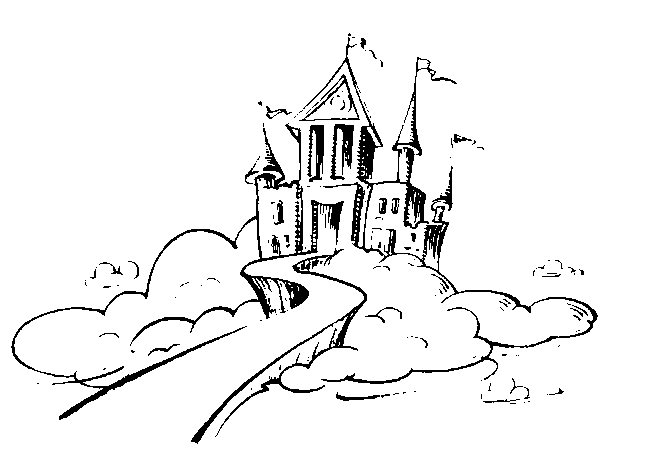 Familia disfuncionalDysfunctional family
Habilitando—ofreciendo la ayuda incorrectaEnabling—offering the wrong kind of help
T510.08      www.iTeenChallenge.org
2/2012
15
8.	¿Que puede ser la dinámica de la 	familia de una persona con una adicción? 	Family dynamics of a person with an addiction
Abusivo    Abusive
Negligente   Neglect
Muchos no saben como es vivir saludablementeMany do not know what healthy living looks like
T510.08      www.iTeenChallenge.org
2/2012
16
9.	¿Cuáles son algunas etapas 	claves por las cuales pasa el 	estudiante durante el programa?	What are some of the key stages a student goes 	through during the program
¿Hay etapas específicas que son críticas?What stages are critical?
Las primeras 24 horasThe first 24 hours
T510.08      www.iTeenChallenge.org
2/2012
17
9.	¿Cuáles son algunas etapas claves por 	las cuales pasa el estudiante durante el 	programa?	What are some of the key stages a student goes 	through during the program
Los primeros 3 díasThe first 3 days
La primera semanaThe first week
El primer mes  The first month70% de las deserciones ocurren en el primer mes	   of dropouts occur in first month
T510.08      www.iTeenChallenge.org
2/2012
18
9.	¿Cuáles son algunas etapas claves por 	las cuales pasa el estudiante durante el 	programa?	What are some of the key stages a student goes 	through during the program
Los primeros 4 mesesThe first 4 months
Meses 5-12   Months 5-12
T510.08      www.iTeenChallenge.org
2/2012
19
10.	¿Por qué no permitimos que el 	estudiante hable con cualquier 	persona cuando entran en el 	programa?	Why don’t we let a student talk to just 	anyone when they enter the program?
T510.08      www.iTeenChallenge.org
2/2012
20
11.	¿Cómo ajustamos nuestro 	enfoque al crecer el estudiante?	How do we adjust our approach as the student grows?
T510.08      www.iTeenChallenge.org
2/2012
21
12.	¿Qué sienten los estudiantes al 	aproximarse el fin del programa?	What do students go through as they approach 	completion of the program?
Temor al futuro  Fear of future
Tentación  de una recaídaTemptation to relapse
Exceso de confianzaOverconfidence
La necesidad de un plan de salidaThe need for an exit plan
T510.08      www.iTeenChallenge.org
2/2012
22
13.	Preguntas para la discusión	Questions for discussion
T510.08      www.iTeenChallenge.org
2/2012
23
Contact information
Global Teen Challenge

www.GlobalTC.org
www.iTeenChallenge.org
24
2/2012
T510.08      www.iTeenChallenge.org